What do we wear in the Summer?
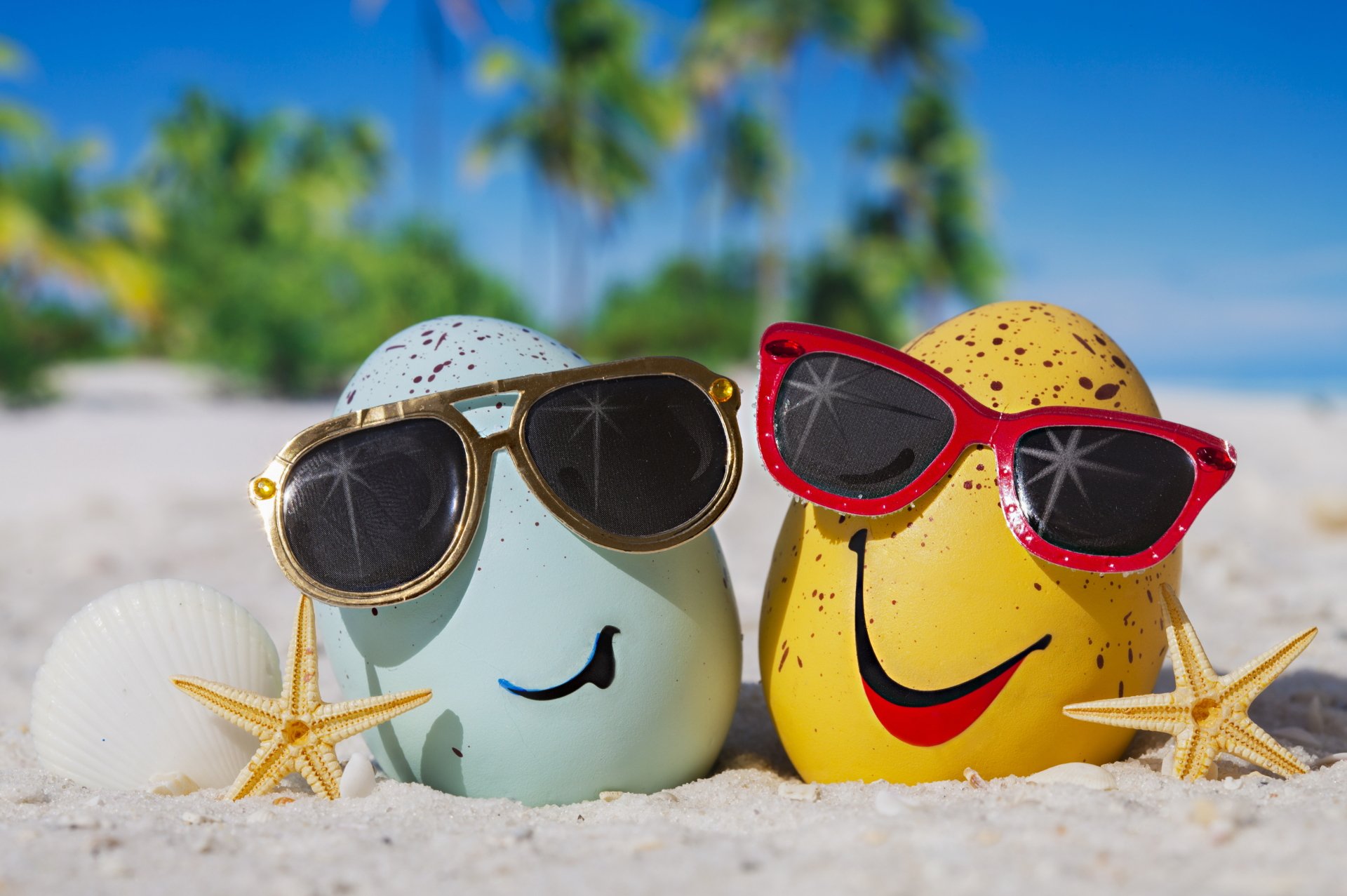 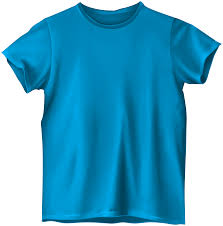 T-shirt
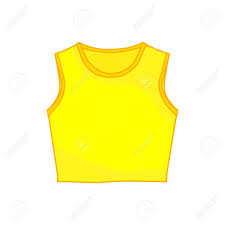 Sleeveless Shirt
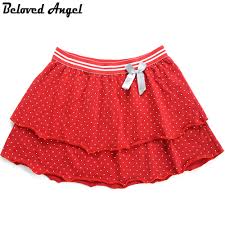 Skirt
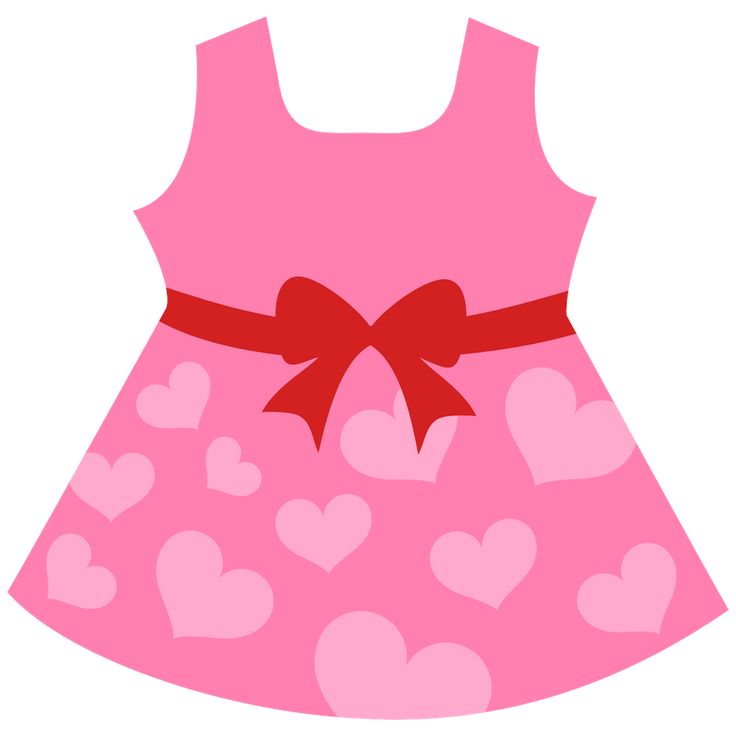 Dress
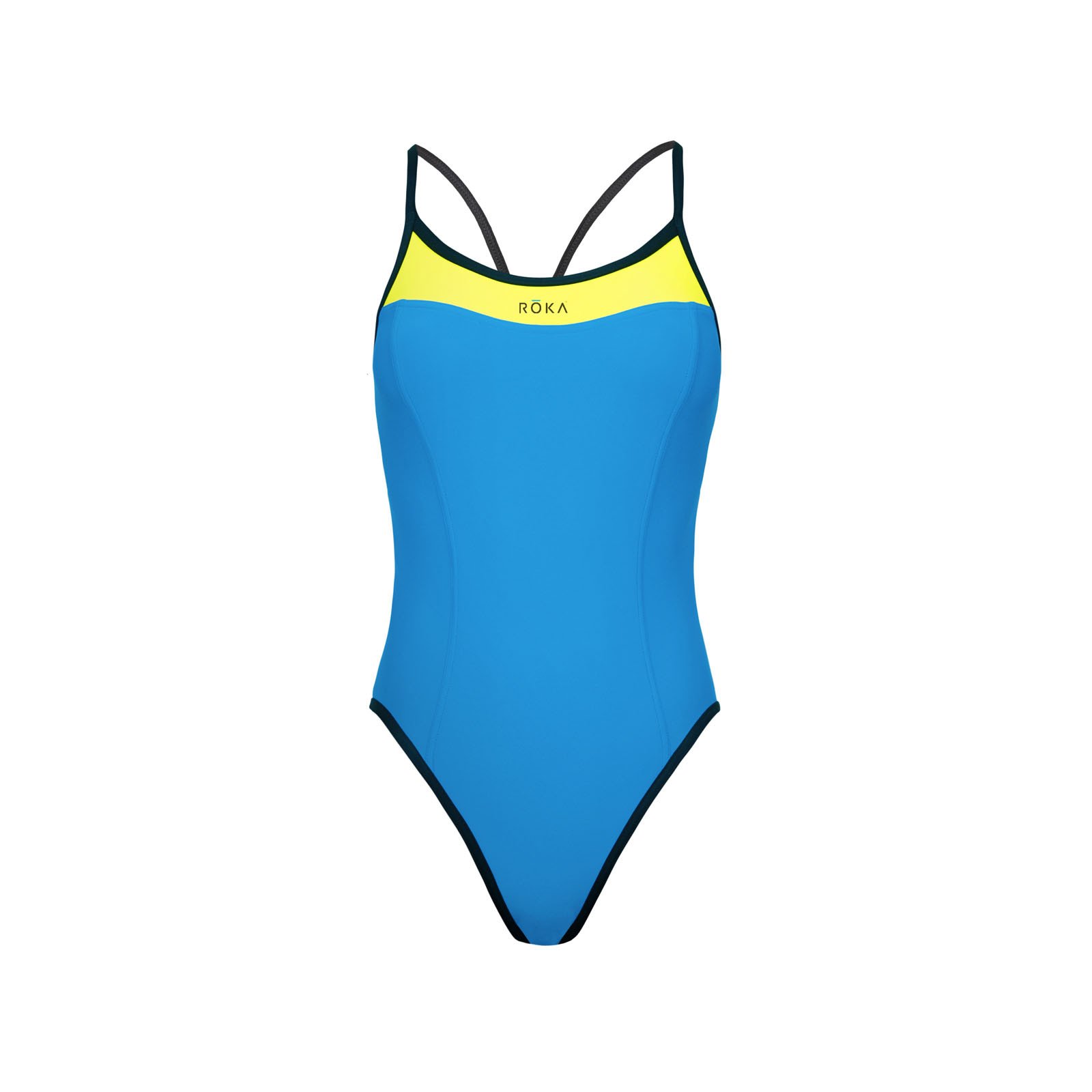 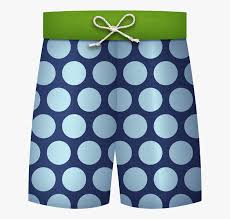 Swimsuits
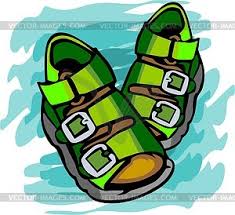 Sandals
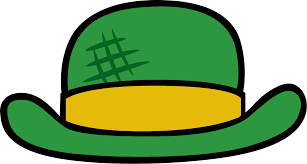 Hat
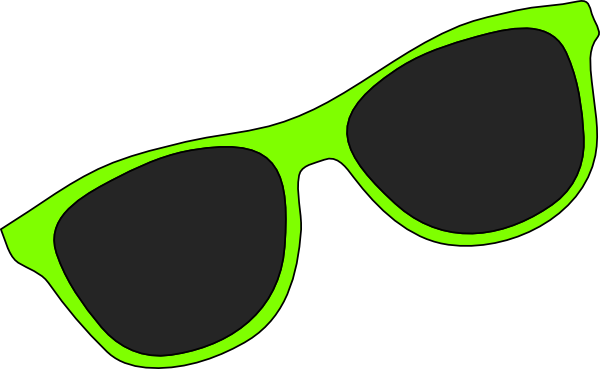 Sunglasses